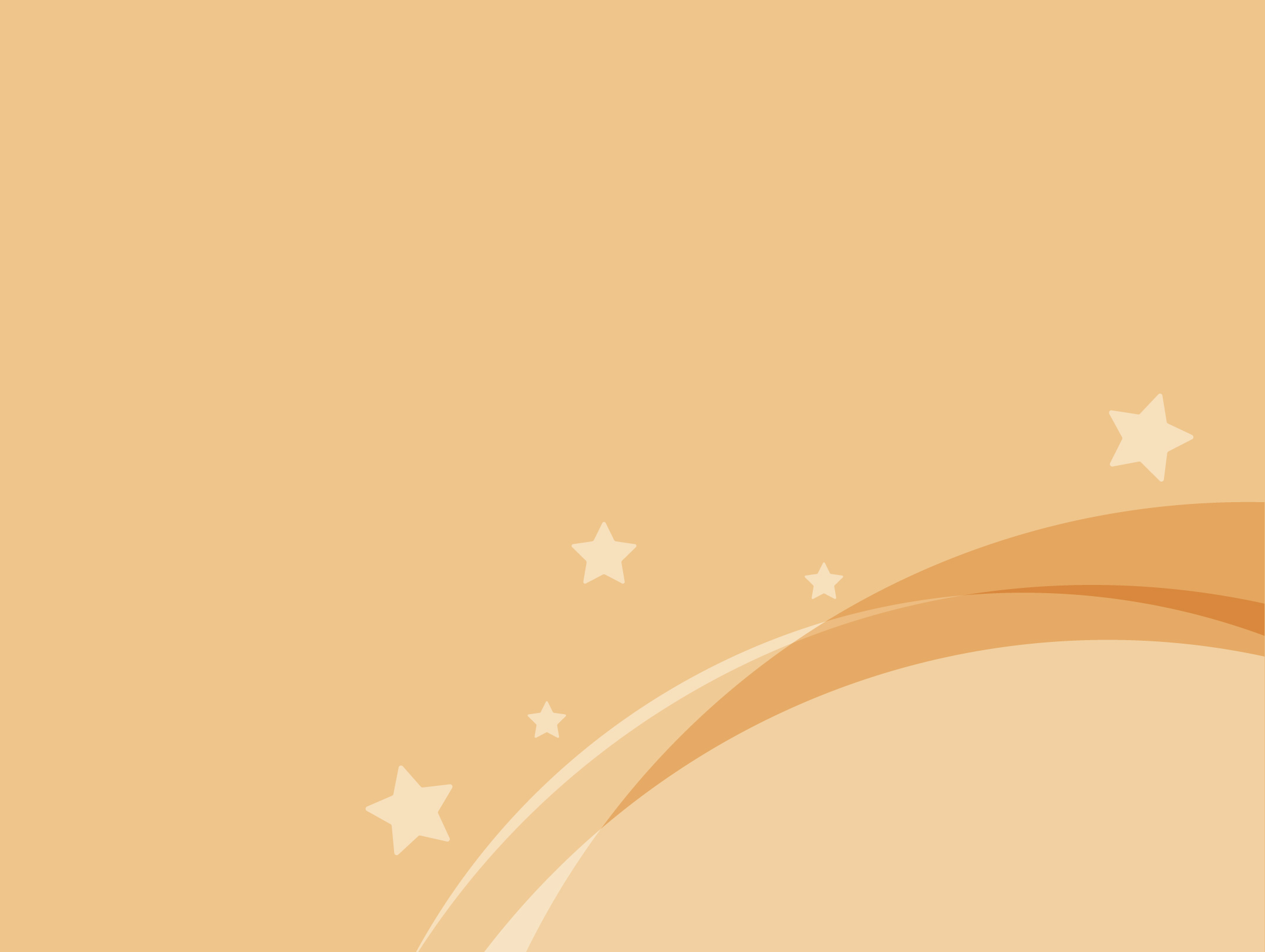 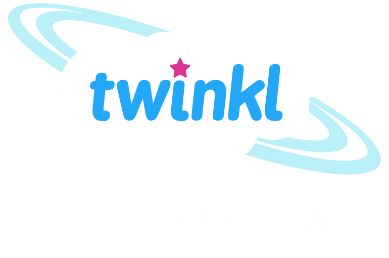 Maths
Position and Direction
Year One
Maths | Year 4 | Position and Direction | Translations | Lesson 3 of 3: 2D Shape Translations
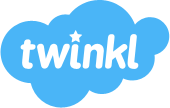 Aim
I can describe the translation of a 2D shape on a coordinate grid.
Success Criteria
I can label the x-axis and y-axis.
I know that translation is a movement from one position to another, without turning.
I can combine translation with coordinates.
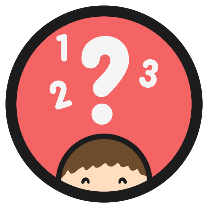 Stormy Seas
Use the vocabulary of position and direction to describe the routes                 the boats travel across the stormy sea. Click on the boats to see the routes.
North
East
South
West
above
below
between
higher
lower
left
right
North-East
South-East
South-West
North-West
horizontal
vertical
diagonal
row
column
parallel
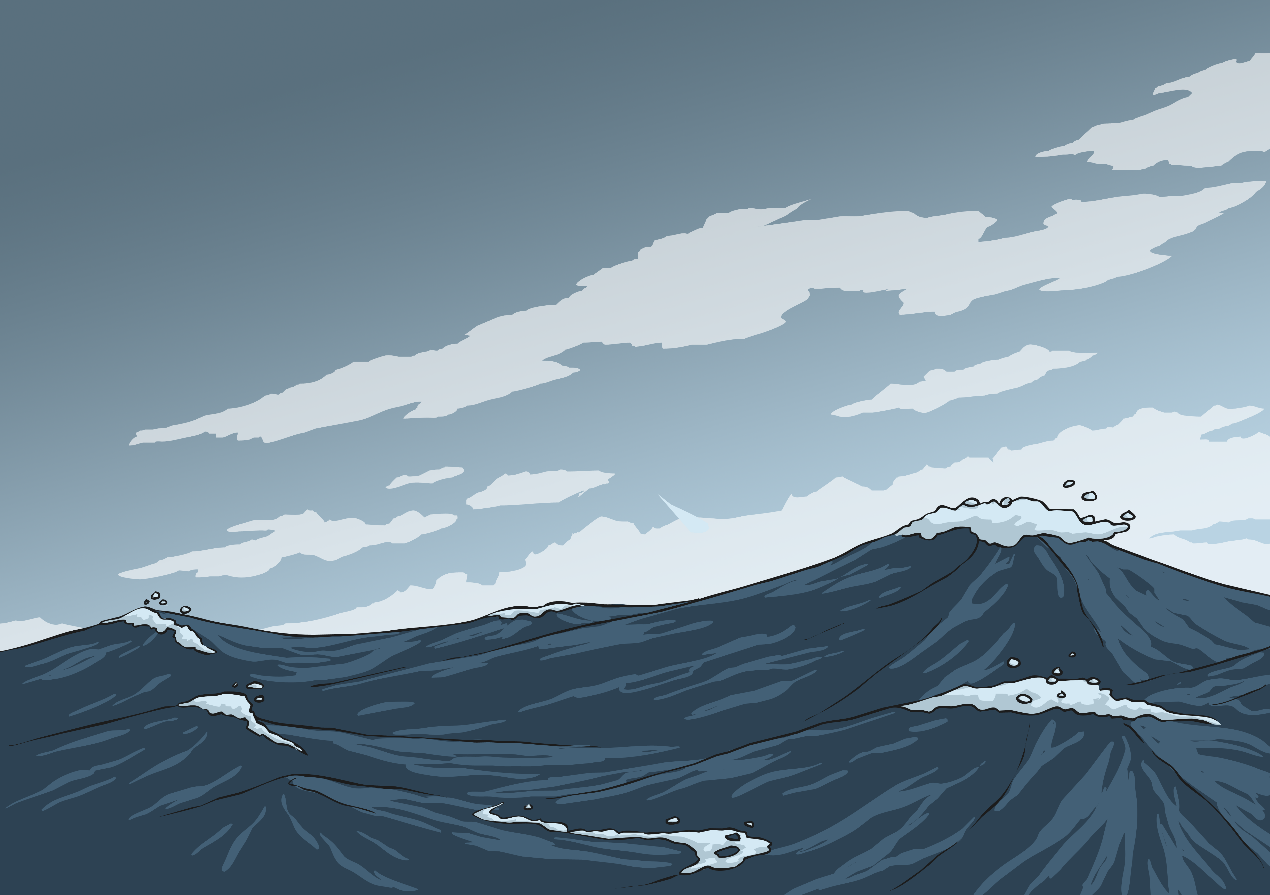 Show Route
Show Route
Show Route
Hide Route
Hide Route
Hide Route
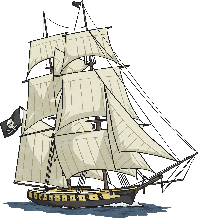 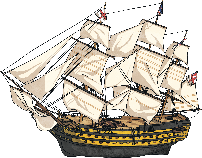 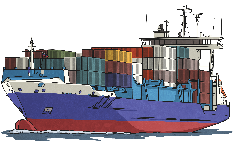 Show supporting vocabulary word bank
Hide supporting vocabulary word bank
Translating Coordinates
6
In maths, translation means moving an object on a grid.
5
The object is moved without changing the size, turning or reflecting it.
4
3
When translating a 2D             shape on a grid we have                 to make sure that each corner of the shape is                 moved the same direction and the same number.
2
1
1
0
2
3
4
5
6
Click on the purple triangle to translate it right 3, up 2 on the grid.
Translating Coordinates
6
In maths, translation means moving an object on a grid.
5
The object is moved without changing the size, turning or reflecting it.
4
3
When translating a 2D             shape on a grid we have                 to make sure that each corner of the shape is                 moved the same direction and the same number.
2
1
1
0
2
3
4
5
6
Click on the blue rectangle to translate it left 2, down 4 on the grid.
Translating Coordinates
6
In maths, translation means moving an object on a grid.
5
The object is moved without changing the size, turning or reflecting it.
4
3
When translating a 2D             shape on a grid we have                 to make sure that each corner of the shape is                 moved the same direction and the same number.
2
1
1
0
2
3
4
5
6
Click on the green parallelogram to translate it right 1, down 2 on the grid.
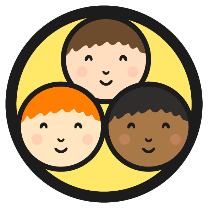 2D Shape Translations
Match Up
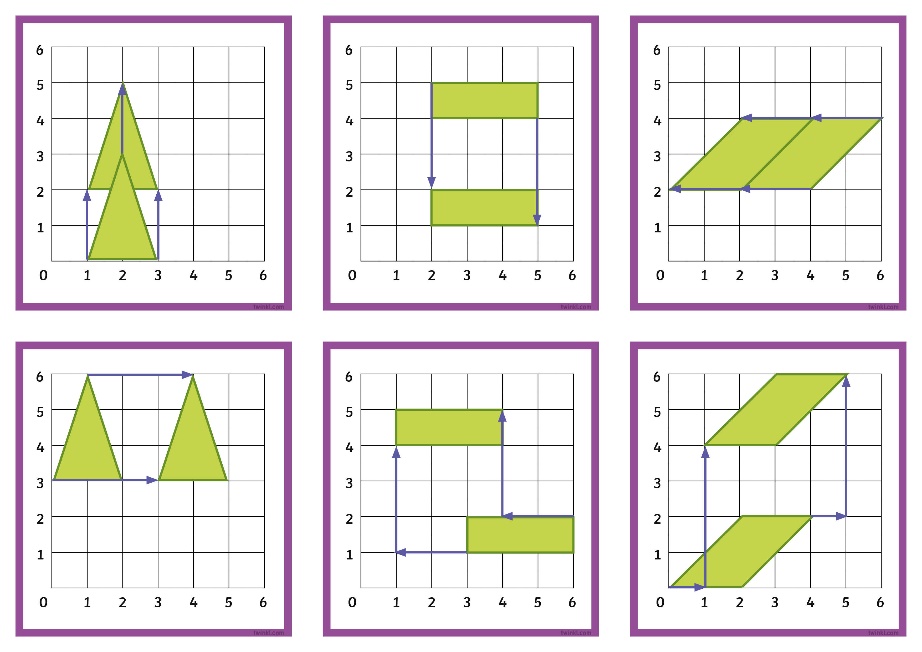 Work together in your group to match the translation descriptions to the correct grid.
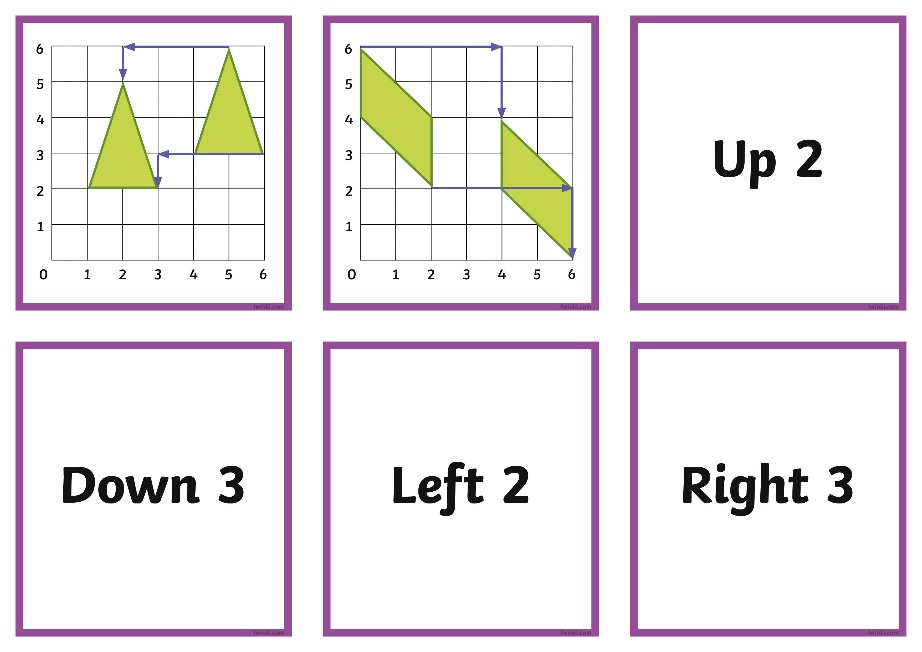 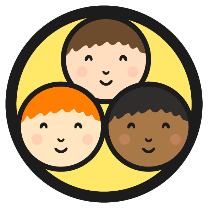 2D Shape Translations Match Up Answers
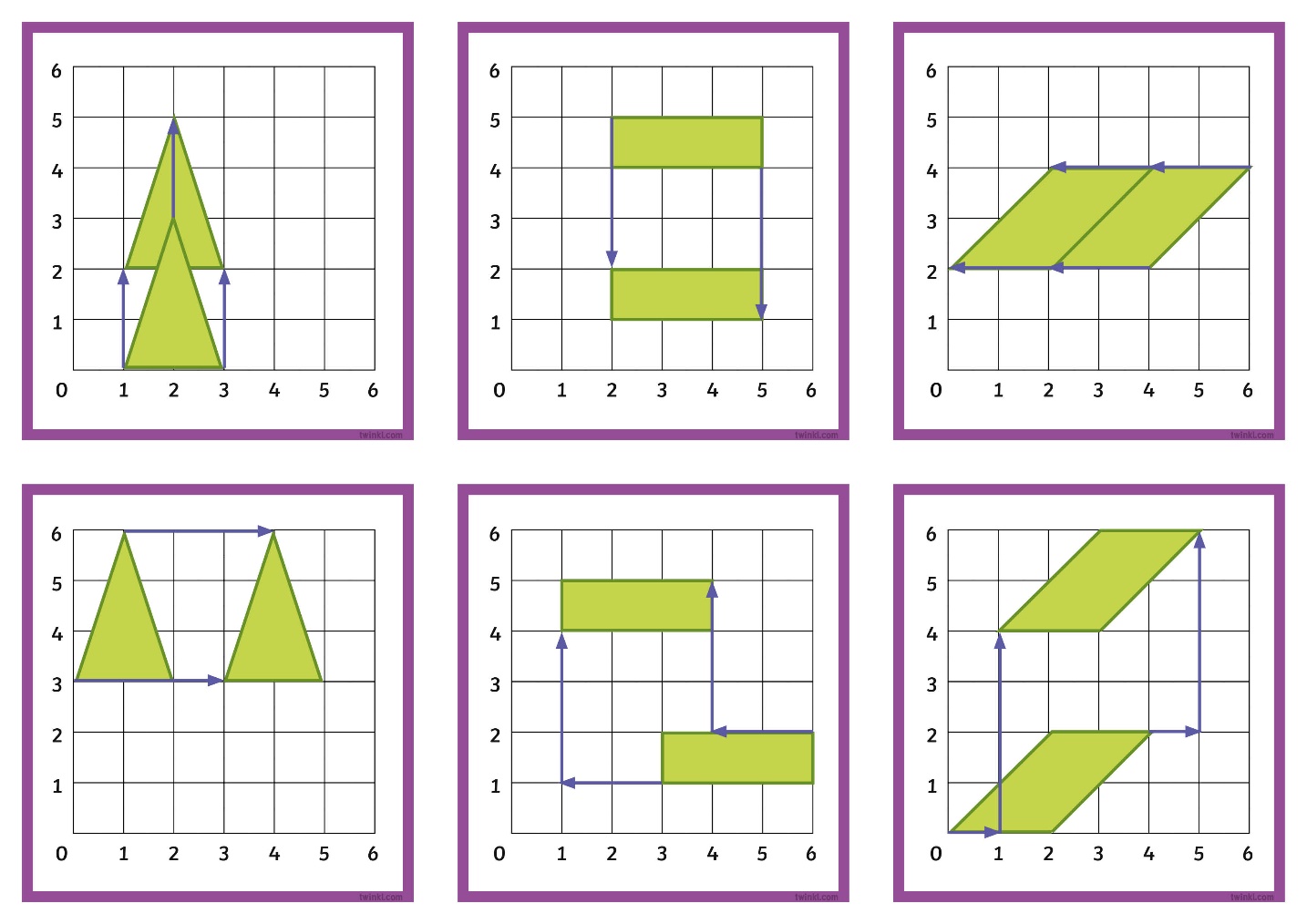 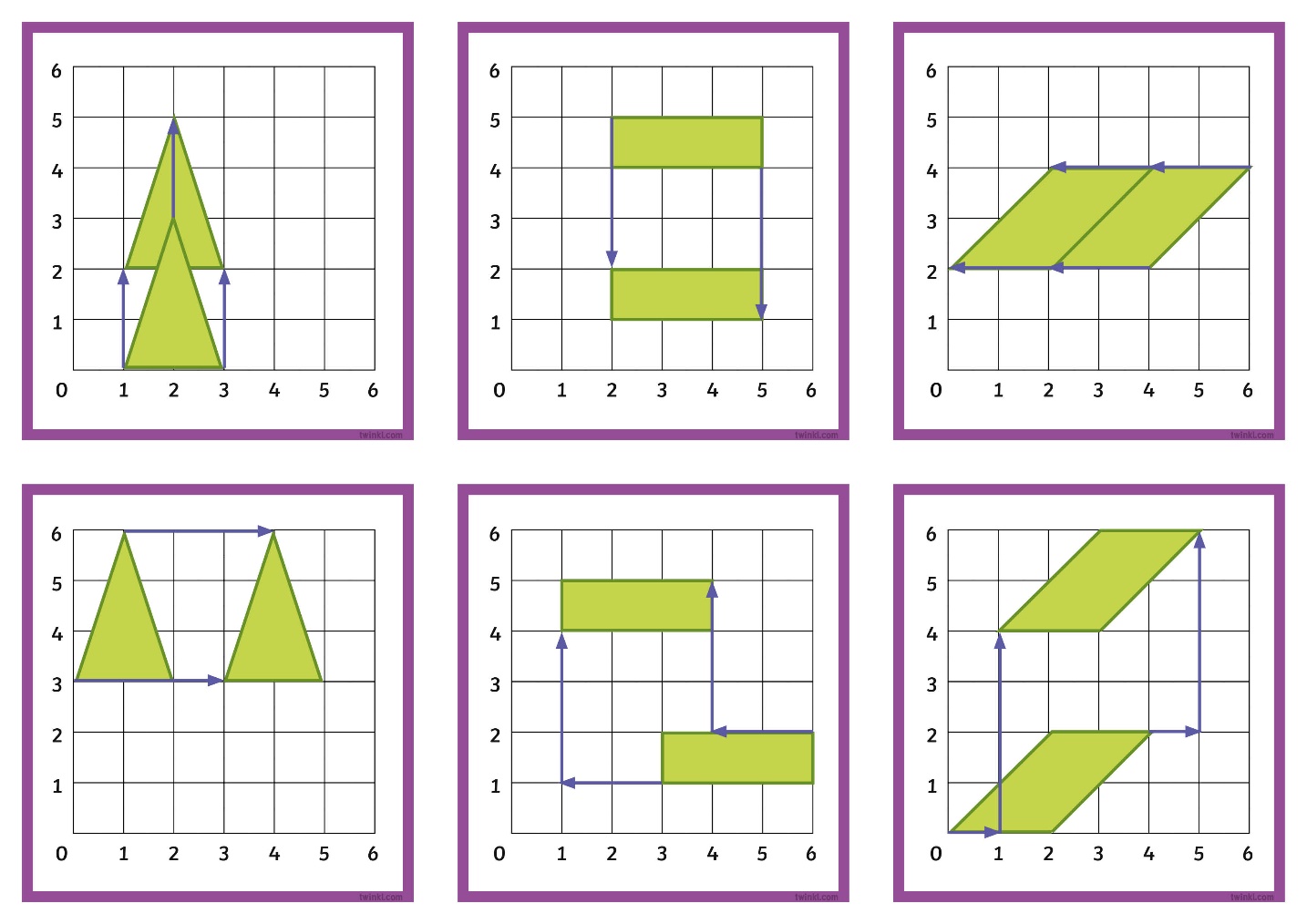 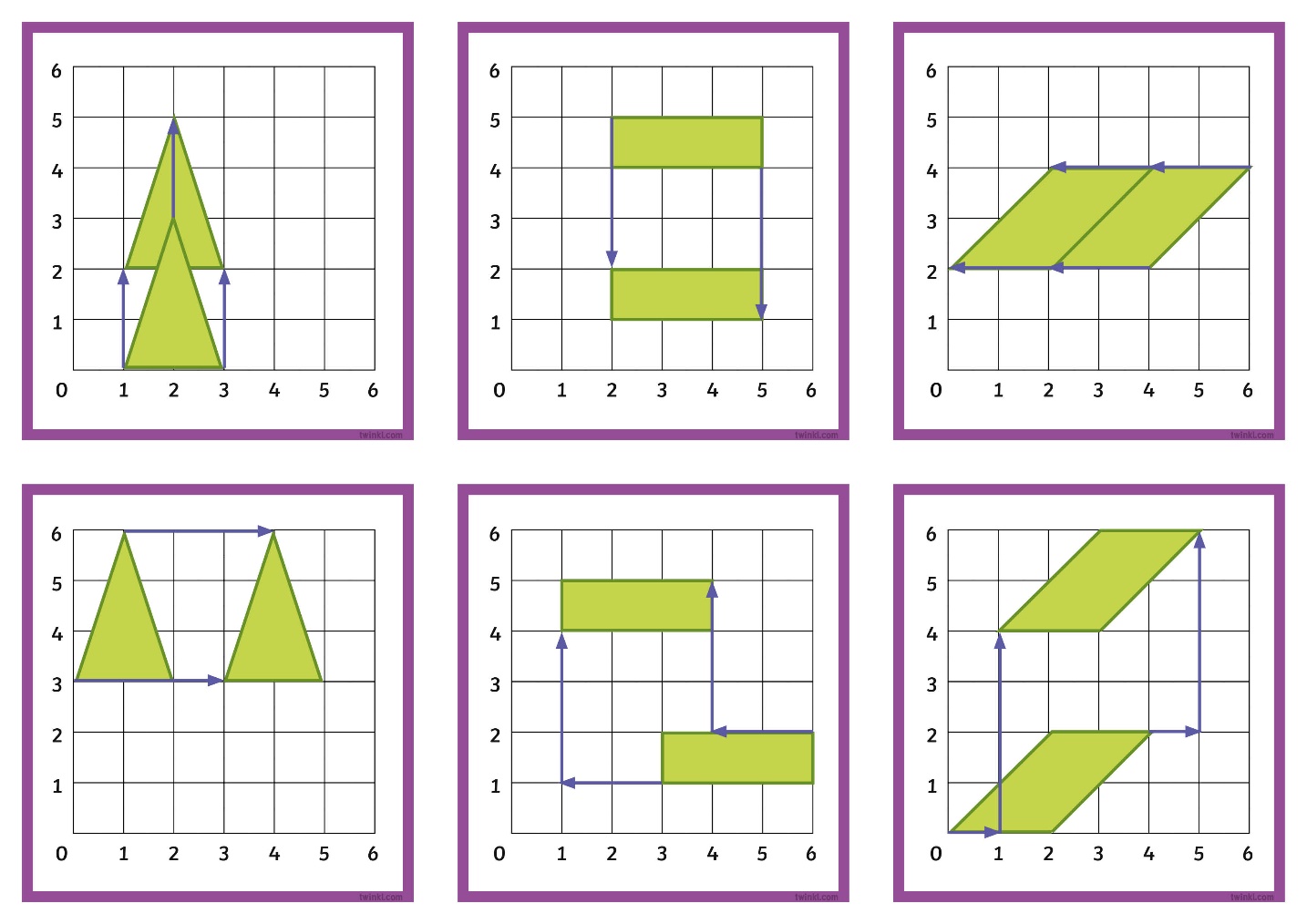 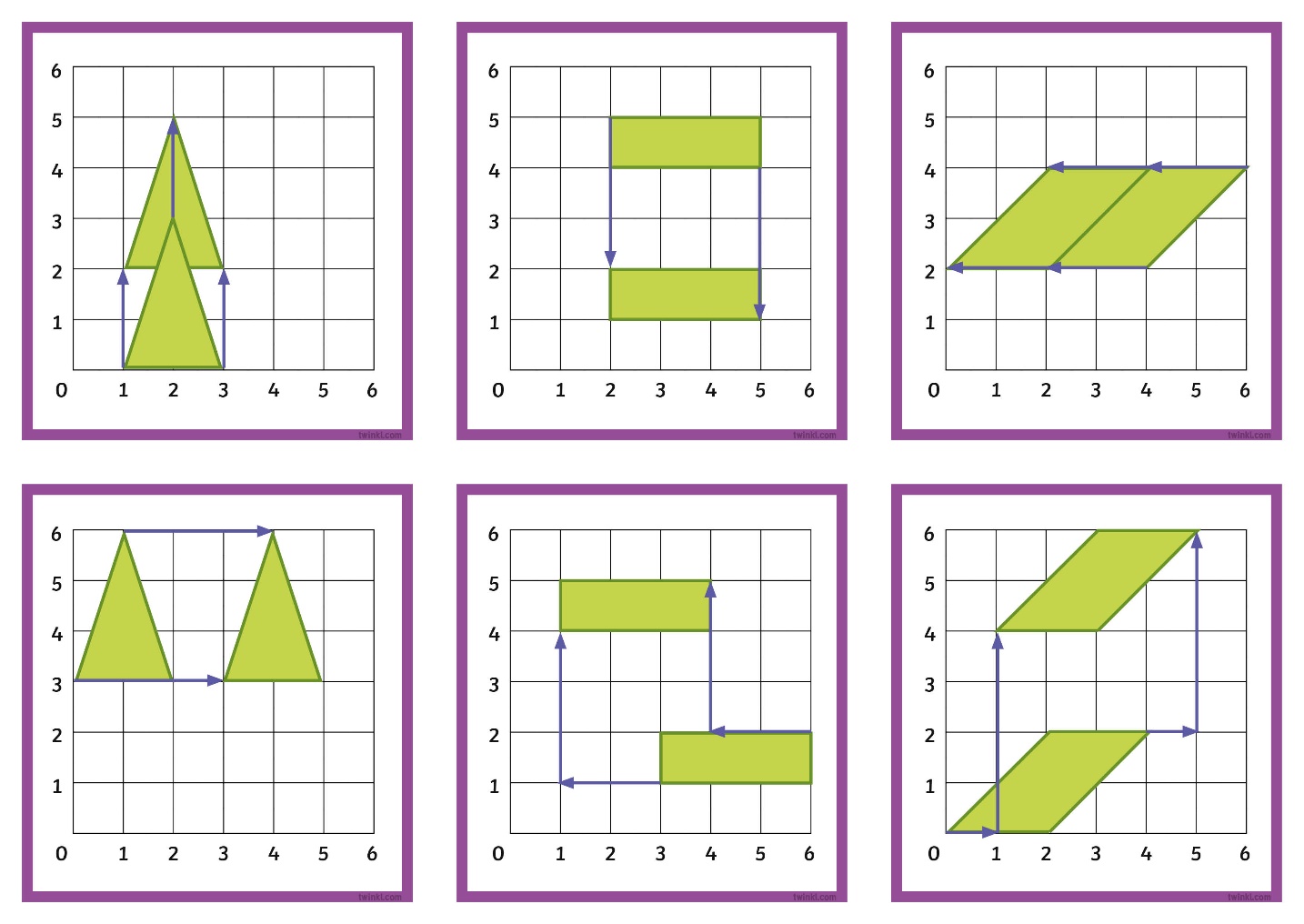 Up 2
Down 3
Left 2
Right 3
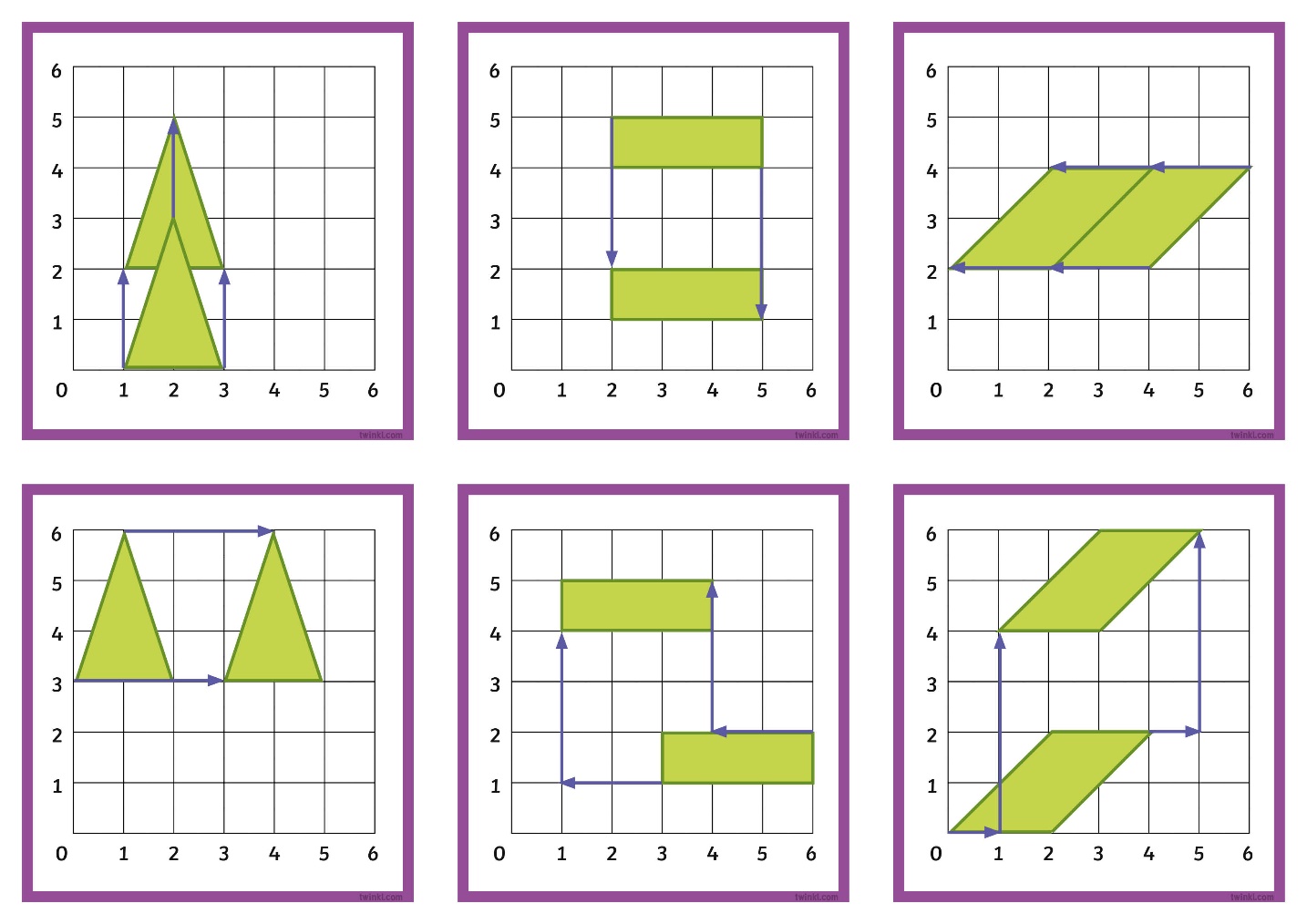 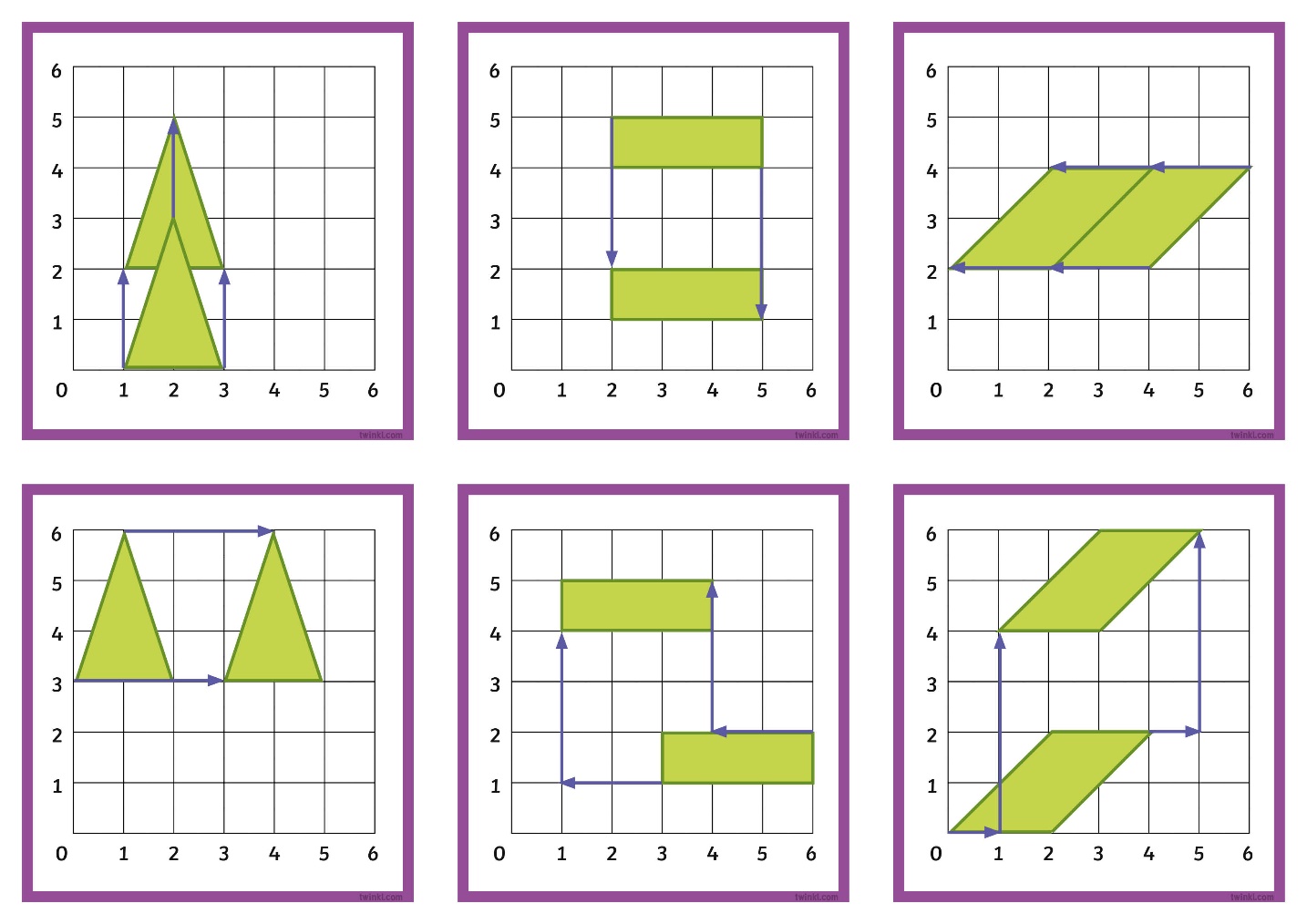 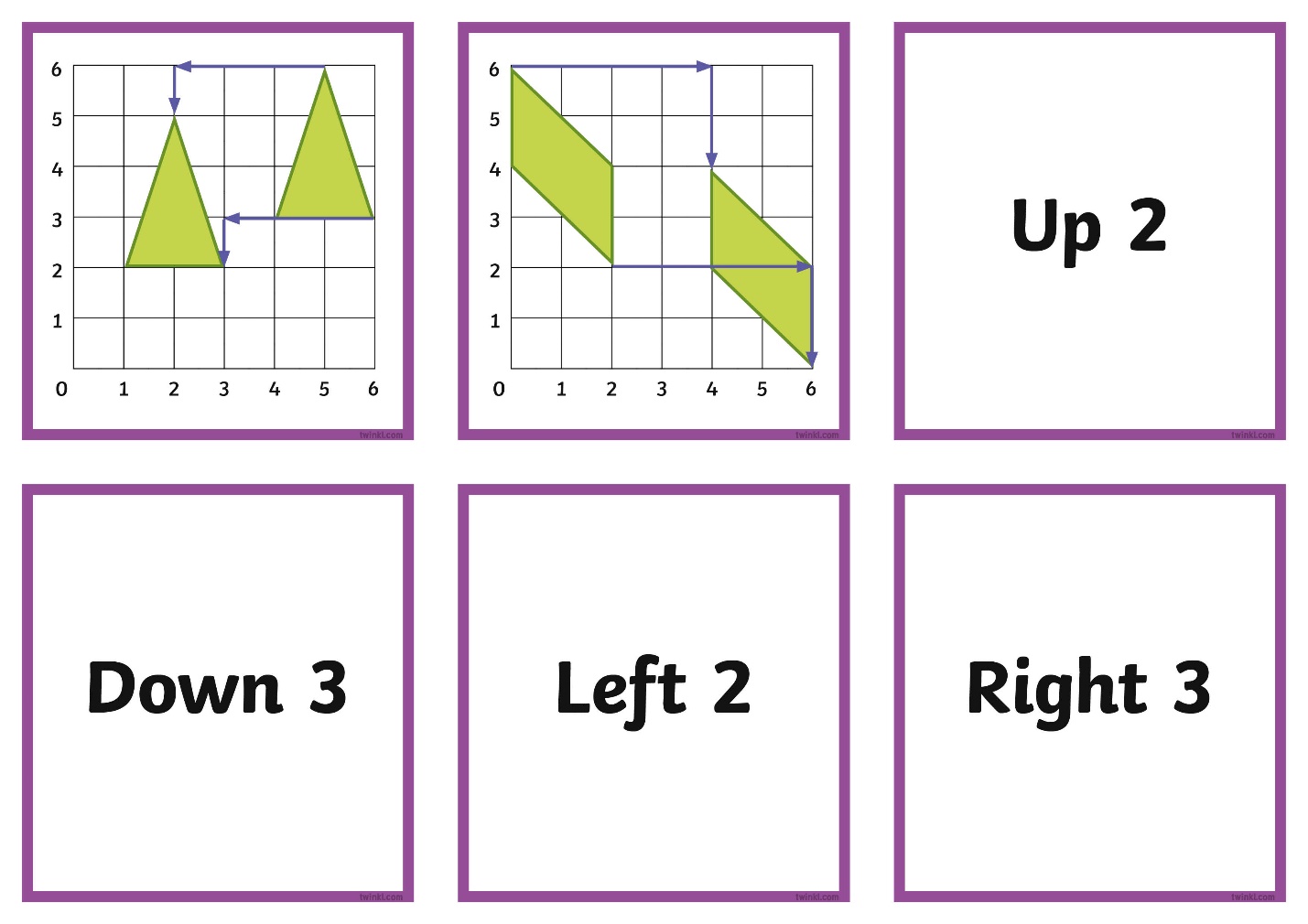 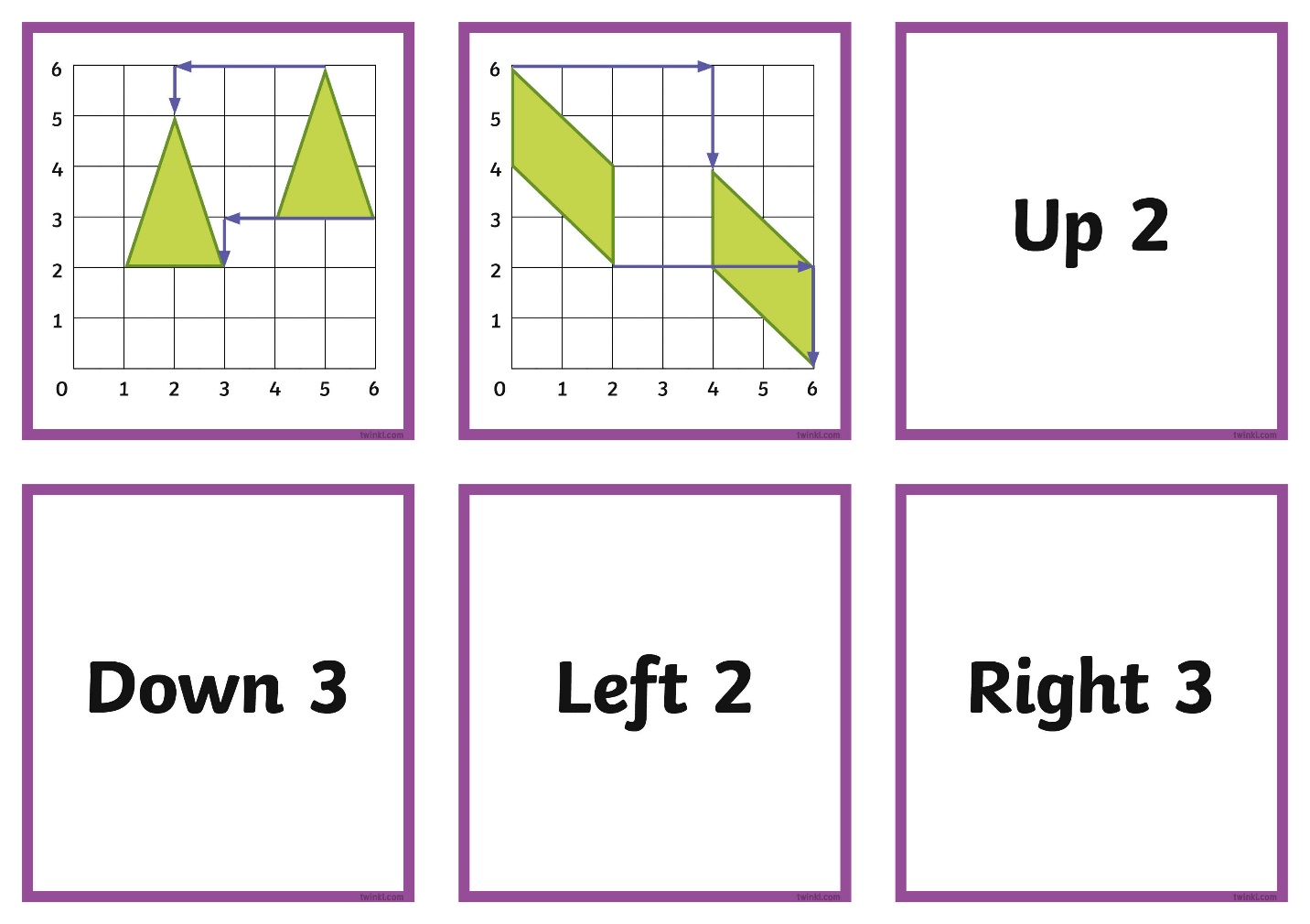 Right 1, Up 4
Right 4, Down 2
Left 2, Up 3
Left 3, Down 1
Translating 2D Shapes
6
When describing the translation of the purple triangle, we can also include the coordinates  of the starting and finishing position:
5
4
Starts at
 (1,1), (3,1), (2,4)
3
Translates
Right 3, Up 2
2
1
Finishes at
(4, 3), (6,3), (5,6)
0
1
2
3
4
5
6
Translating 2D Shapes
6
When describing the translation of the blue rectangle, we can also include the coordinates 
of the starting and finishing position:
5
4
Starts at
 (3,4), (6,4), (6,5), (3,5)
3
Translates
Left 2, Down 4
2
1
Finishes at
(1,0), (4,0), (4,1), (1,1)
0
1
2
3
4
5
6
Translating 2D Shapes
6
When describing the translation of the green parallelogram, we can also include the coordinates of the starting and finishing position:
5
4
Starts at
(1,4), (2,4), (3,5), (2,5)
3
Translates
Right 1, Down 2
2
1
Finishes at
(2,2), (3,2), (4,3), (3,3)
0
1
2
3
4
5
6
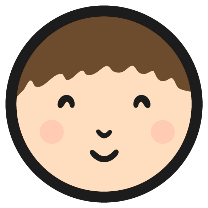 2D Shape Translations
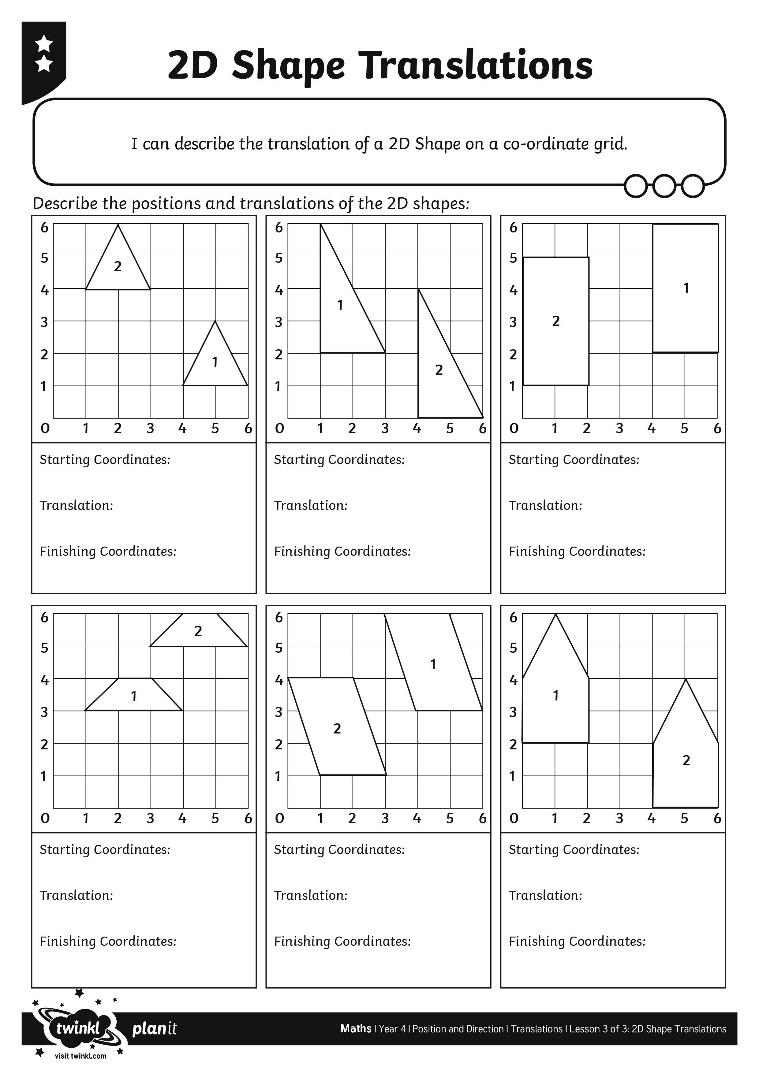 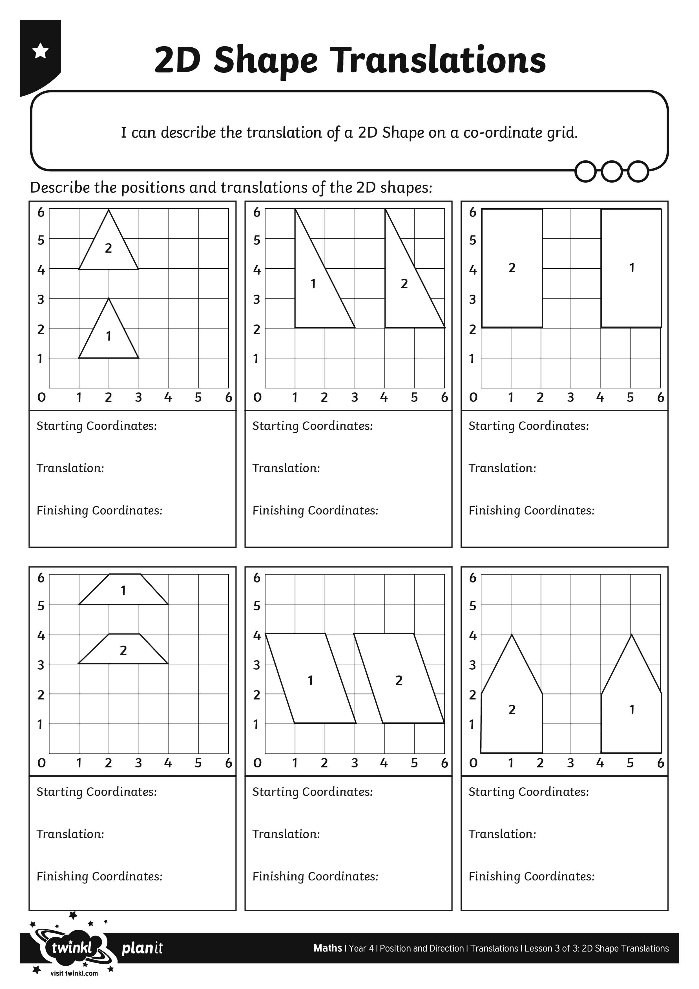 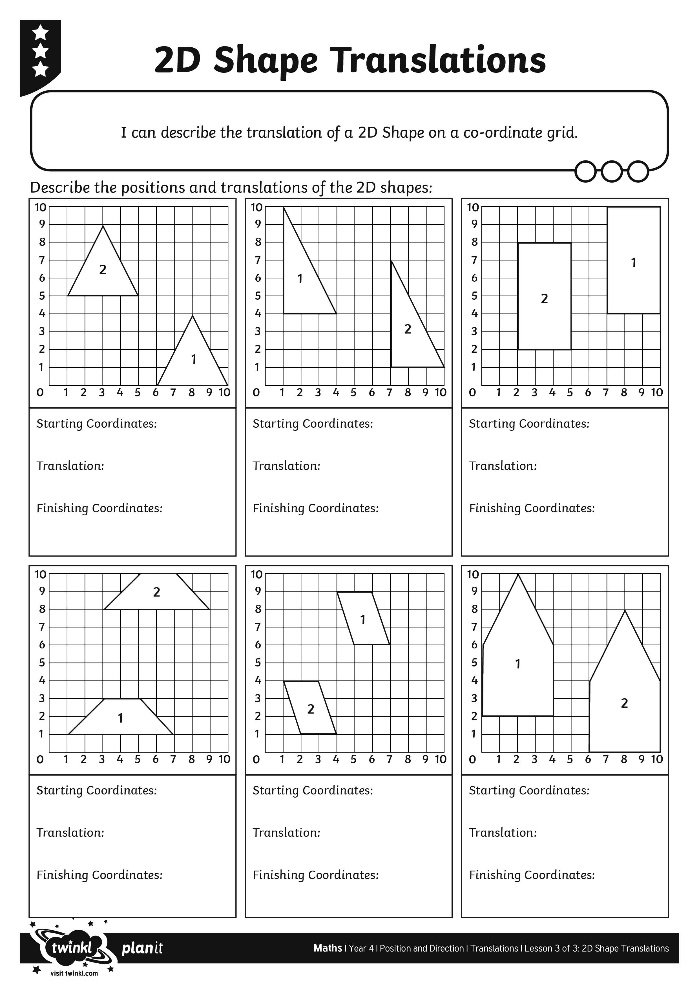 Diving into Mastery
Dive in by completing your own activity!
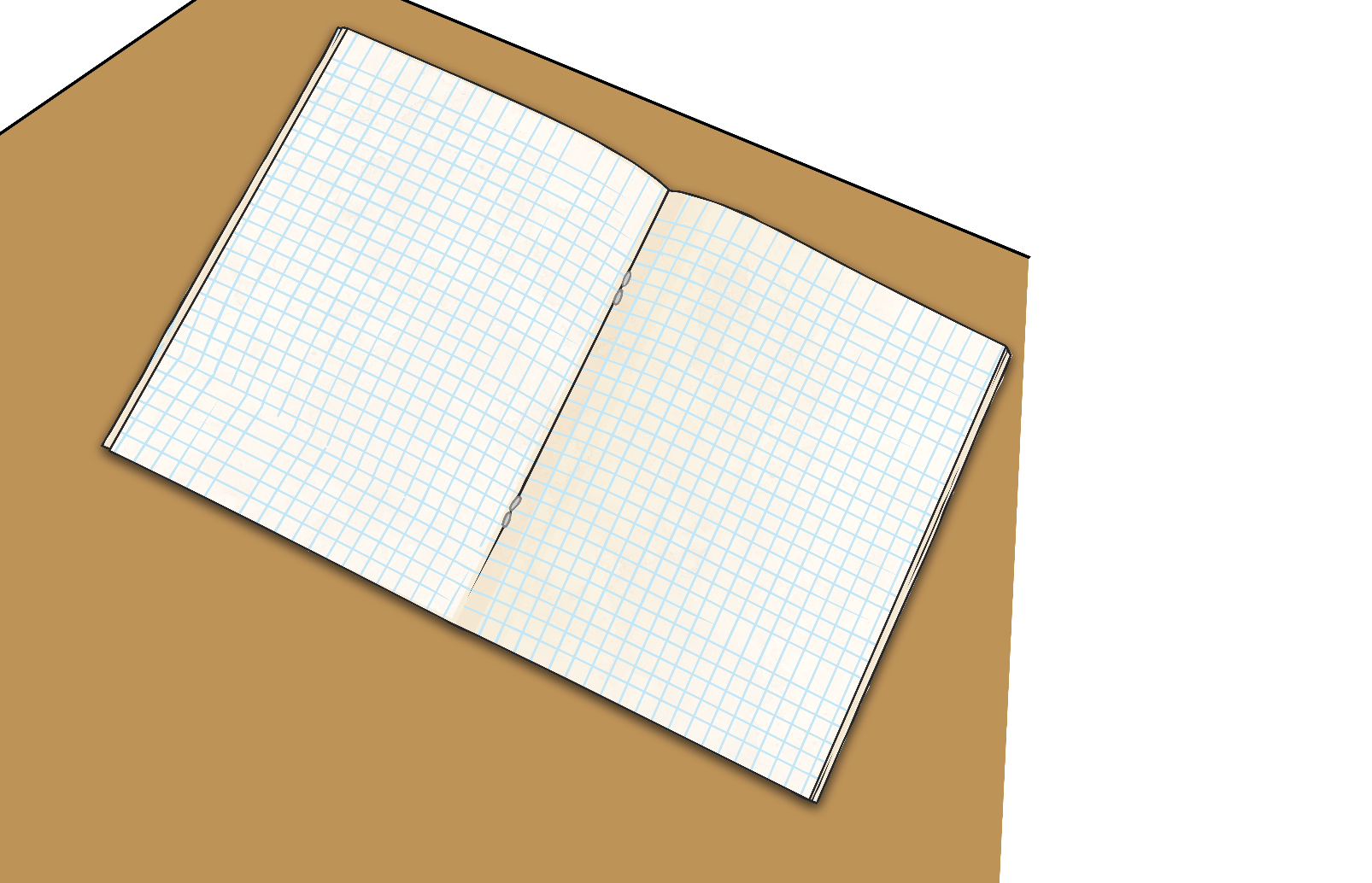 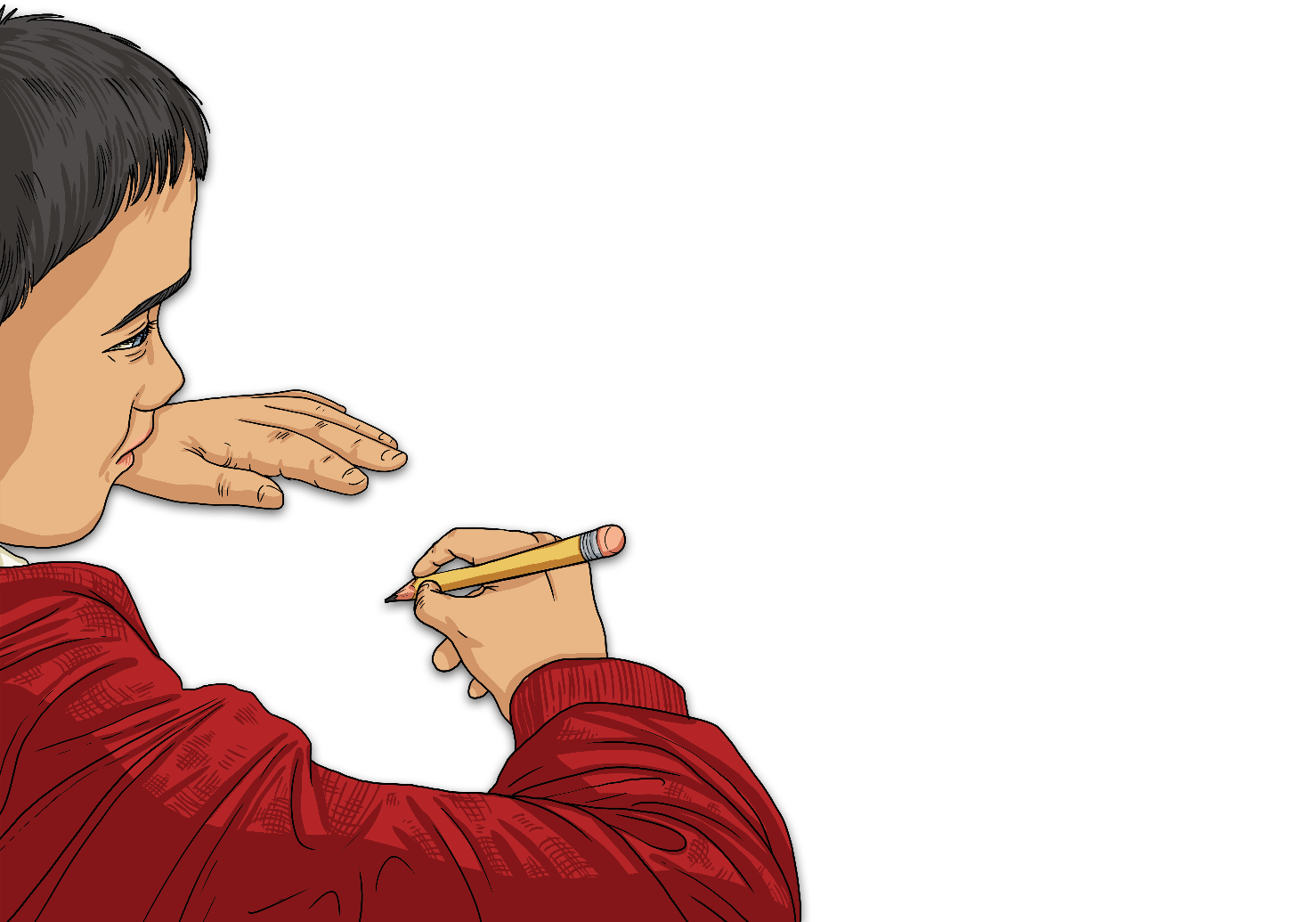 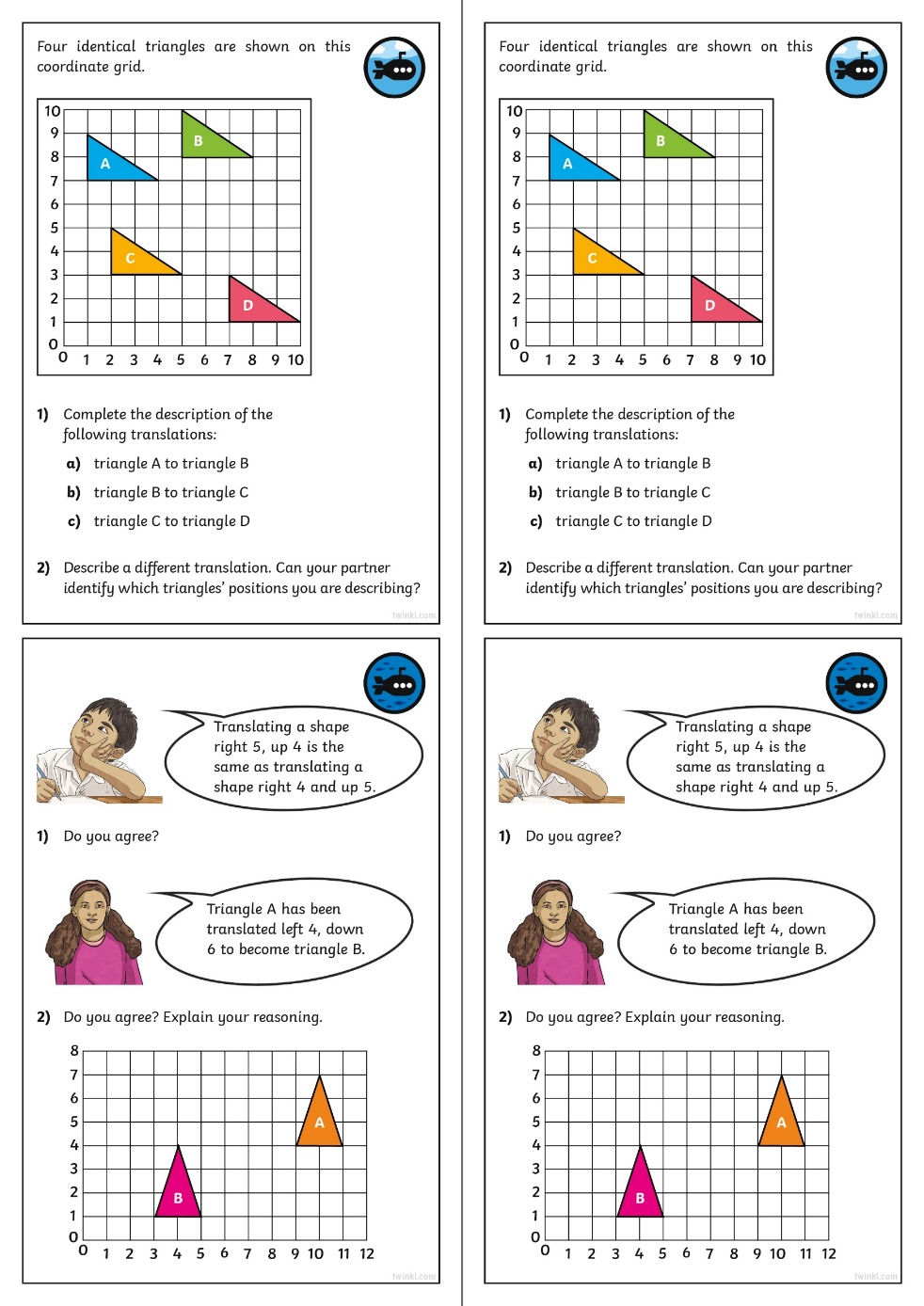 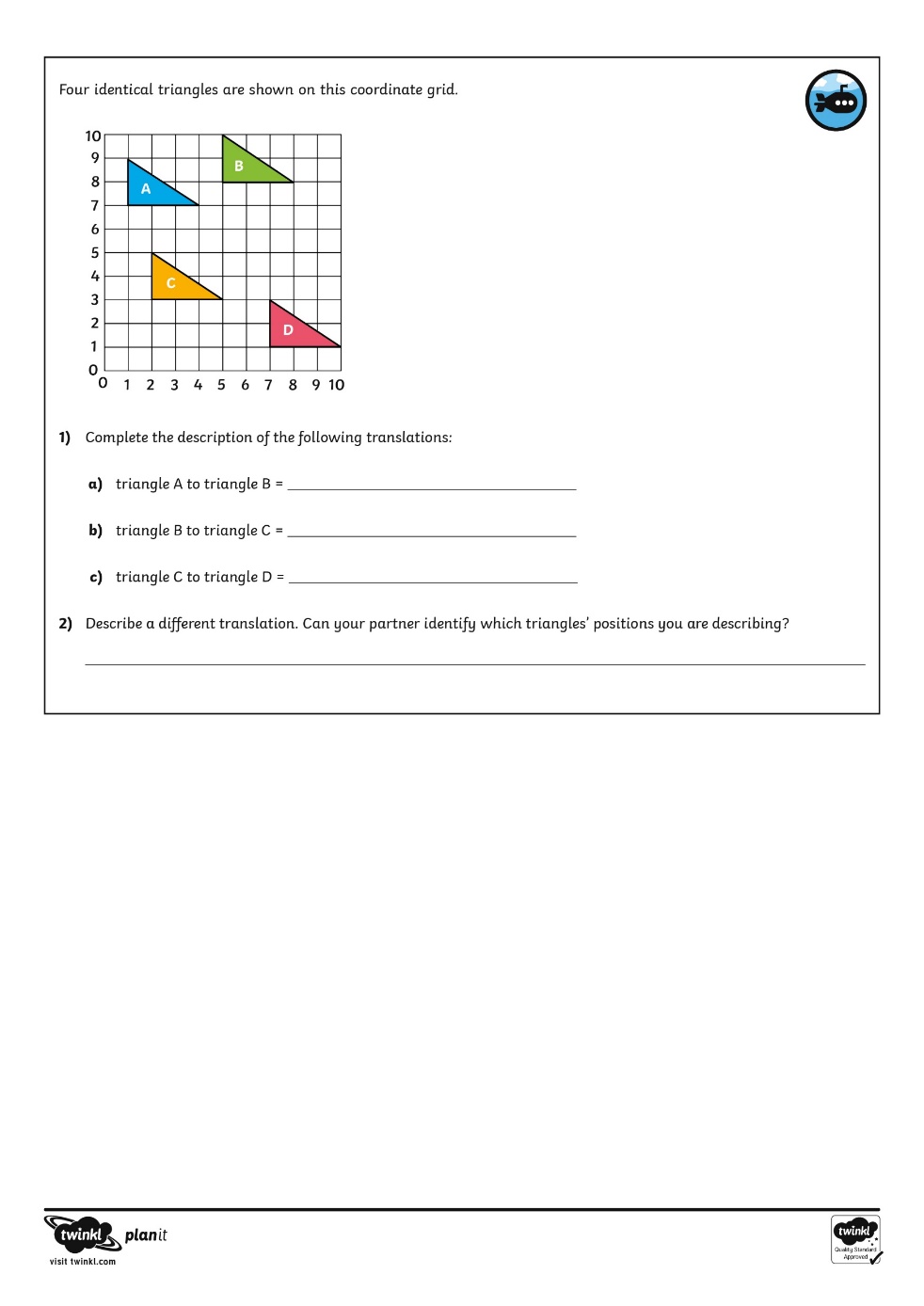 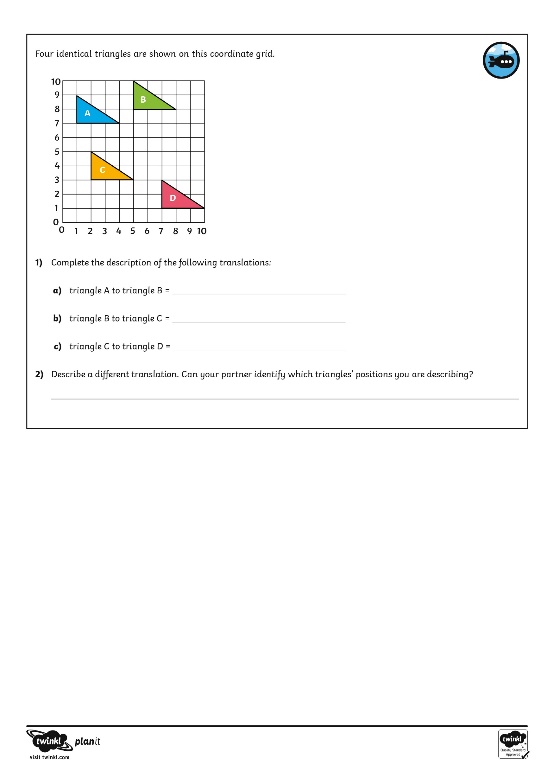 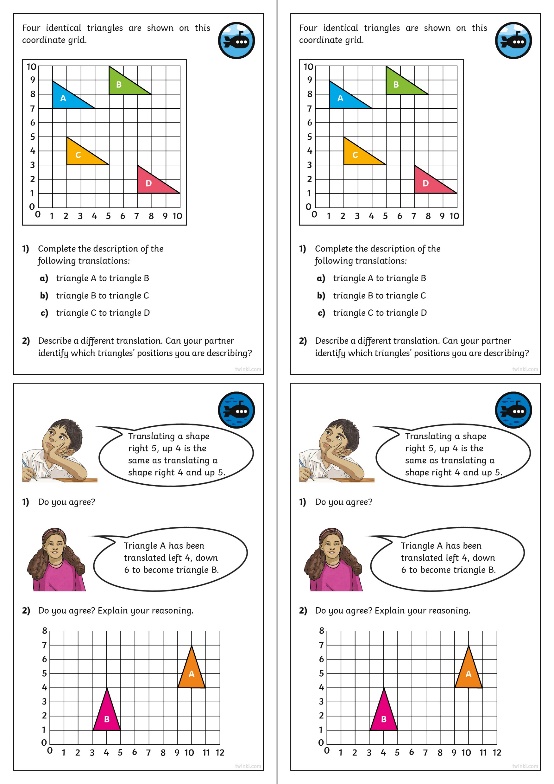 Translation QuizClick on the rectangle. How has it been translated?
Up 4
Up 3
Down 4
Translation QuizClick on the rectangle. How has it been translated?
Left 3
Up 3
Right 3
Up 3
Right 4
Up 4
Translation QuizClick on the rectangle. How has it been translated?
Right 2
Down 3
Right 3
Down 3
Left 3
Down 2